Bättre sorterat förpacknings- och matavfall i flerbostadshus
Rapport 2023:11
April 2023
Projektorganisation
Genomförare:
Malin Hillerström, Ramboll
Tomas Thernström, Ramboll
Frida Blad, Ramboll
Siri Ranung, Ramboll

Projektledare:
Malin Hillerström, Ramboll

Finansiär(er):
Avfall Sveriges utvecklingssatsning
Bakgrund
Det sker flera förändringar i svensk avfallssortering de närmaste åren:
År 2024 ska separat insamling av matavfall vara infört
År 2024 tar kommunerna över insamlingsansvaret för förpackningar
År 2027 ska fastighetsnära insamling vara infört
Samtidigt behöver insamling och återvinning av mat- och förpackningsavfall öka. Särskilt i flerbostadshus där målen för återvinning av avfall inte uppnås.
Rapporten syftar till att stötta kommuner och fastighetsägare genom inspiration och handfasta tips för att öka sorteringen av mat- och förpackningsavfall i flerbostadshus.
Rapporten är en påbyggnad av rapporten 2016:03: insamling av matavfall i flerbostadshus – goda exempel från kommuner och allmännyttiga bostadsföretag men på grund av kommunernas övertagande av förpackningsinsamlingen inkluderades även goda exempel på insamling av förpackningar.
Resultat – Goda exempelNedan är de goda exempel som presenteras i rapporten. Det resultat som presenteras på följande sidor är de framgångsfaktorer som framkom av dessa goda exempel.
ResultatAlla delar i insamlingskedjan behöver fungera, detta är några av framgångsfaktorerna som framkommit under projektet:
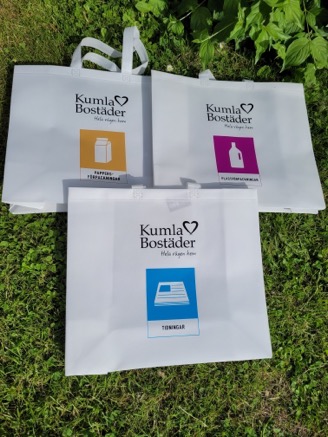 Lägenheten 
Planera för källsortering i lägenheten vid nybyggnation
Ge förutsättningar till boende genom att tillhandahålla:
hållare för matavfallspåsar
sorteringskassar för förpackningar
kasse att bära matavfallspåsen i
Dela ut sorteringsblad med information till de boende om hur de ska källsortera sitt avfall
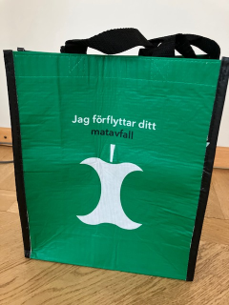 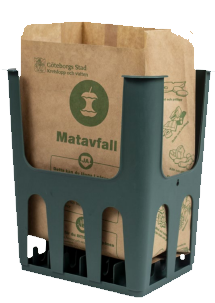 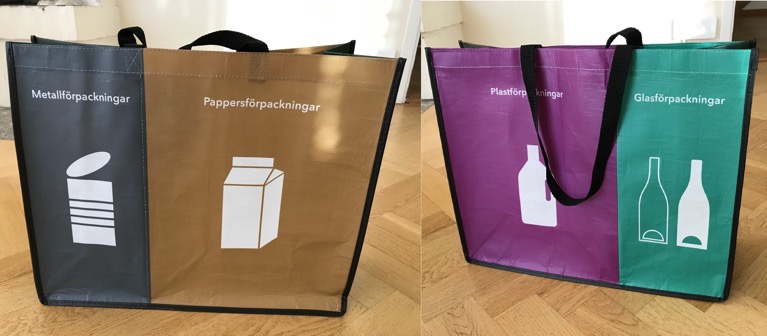 Bildkällor: Övre raden från vänster 1. Matavfallskasse, VA SYD 2. Sorteringskassar, Kumla Bostäder 3. Sorteringsblad, VA SYD
Nedre raden från vänster: 3. Påshållare och matavfallskasse, Kretslopp och vatten, Göteborgs stad 4. Sorteringskassar, VA SYD
[Speaker Notes: Bildkällor:
Övre raden från vänster 
Matavfallskasse, VA SYD
Sorteringskassar, Kumla Bostäder
Sorteringsblad, VA SYD
Nedre raden från vänster: 
3. Påshållare och matavfallskasse, Kretslopp och vatten, Göteborgs stad
4. Sorteringskassar, VA SYD]
ResultatAlla delar i insamlingskedjan behöver fungera, detta är några av framgångsfaktorerna som framkommit under projektet:
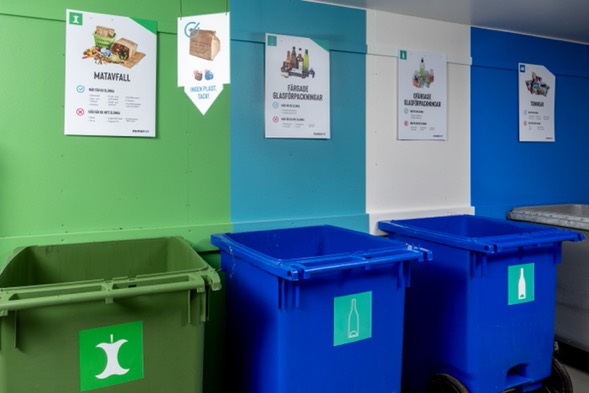 Avfallsutrymmet
placering där boende passerar
tydlig skyltning
regelbunden städning och tillsyn
god belysning
anpassad hämtningsfrekvens
god dimensionering
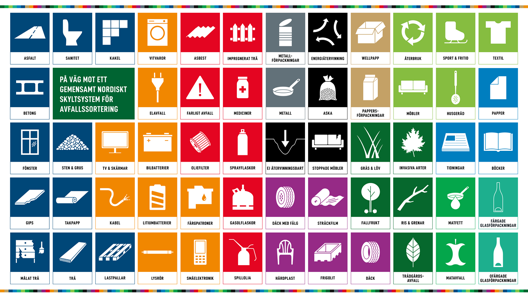 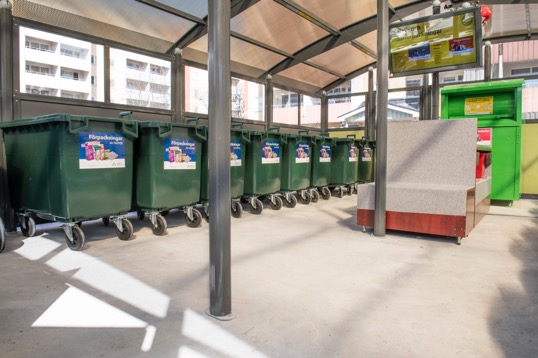 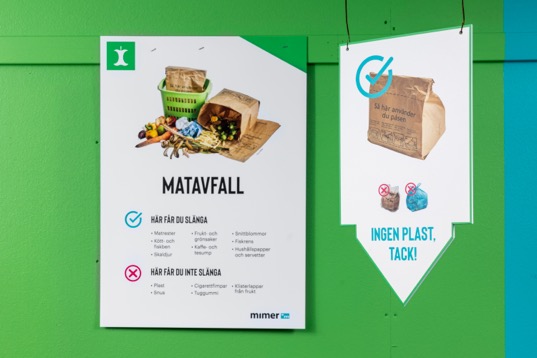 Bildkällor: Övre raden från vänster 1. Gemensamma skyltsystemet, Avfall Sverige 2. Miljörum Bostads AB Mimer, fotograf Per Groth.
Nedre raden från vänster: 3. Skyltning i miljörum, Bostads AB Mimer, fotograf Per Groth. 4. Upprustat miljörum i Nordost, Gävle, Gästrike Återvinnare.
[Speaker Notes: Bildkällor:
Övre raden från vänster 
Gemensamma skyltsystemet, Avfall Sverige 
Miljörum Bostads AB Mimer, fotograf Per Groth.
Nedre raden från vänster: 
3. Skyltning i miljörum, Bostads AB Mimer, fotograf Per Groth.
4. Upprustat miljörum i Nordost, Gävle, Gästrike Återvinnare.]
ResultatAlla delar i insamlingskedjan behöver fungera, detta är några av framgångsfaktorerna som framkommit under projektet:
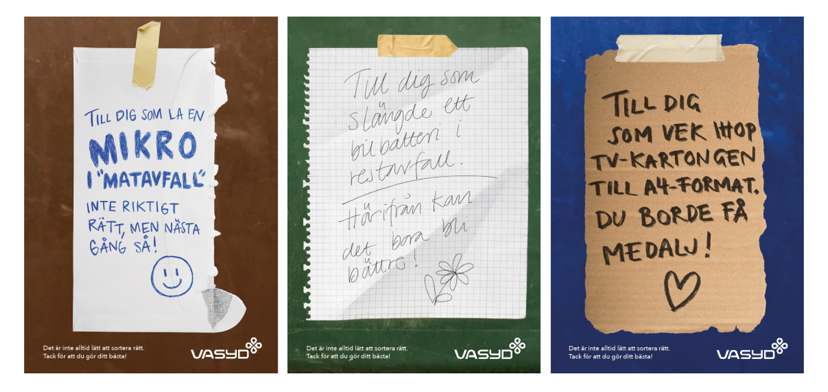 Återkoppling 
för dialog med boende
ge positiv feedback och uppmuntra det som går bra
visa närvaro i bostadsområdena
dela ut sorteringsblad
använd miljövärdar för att skapa relation med de boende
involvera de boende i utformning av avfallsutrymme och avfallshantering
miljöstyrande taxa
för statistik genom digitala sensorer eller plockanalyser.
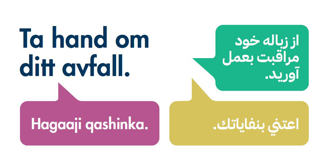 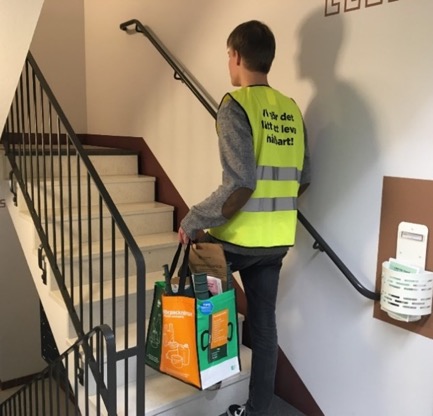 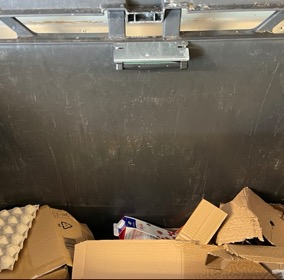 Bildkällor: Övre raden: 1. Kampanjmaterial, VA SYD
Nedre raden från vänster: 2. Ta hand om ditt avfall, SVOA 3. Nivåmätare i avfallskärl, NSR4. Miljövärdar från Kretslopp och vatten, fotograf Anton Müller
[Speaker Notes: Bildkällor:
Övre raden
1. Kampanjmaterial, VA SYD
Nedre raden från vänster: 
2. Ta hand om ditt avfall, SVOA
3. Nivåmätare i avfallskärl, NSR
4. Miljövärd, fotograf Anton Müller, Kretslopp och vatten]
Slutsatser
Det finns många olika åtgärder att implementera för att förbättra sorteringen i flerbostadshus.
Det är mycket viktigt med återkoppling och uppföljning, speciellt för att resultatet av använda åtgärder ska hålla i sig.
Det saknas statistik över avfallsmängder och sorteringskvalitet vilket försvårar återkopplingen till boende men även planering och uppföljning av insatser.
Samarbete mellan kommun, fastighetsägare, avfallsbolag och boende underlättar avfallshanteringen för alla. 

Ge boende goda förutsättningar att sortera, det ska vara lätt att göra rätt!
Rapportinformation
Rapporten finns för nedladdning (kostnadsfritt för Avfall Sveriges medlemmar) från www.avfallsverige.se

Mer information om detta projekt kan du få från:
Anna-Carin Gripwall, kommunikationschef 
anna-carin.gripwall@avfallsverige.se